Ask your questions here!
Introduction to Population Genetics Theory
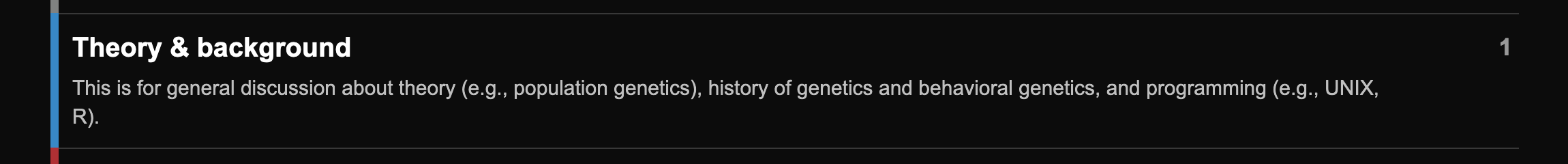 Loic Yengo, PhD
Institute for Molecular Bioscience
The University of Queensland
l.yengo@imb.uq.edu.au
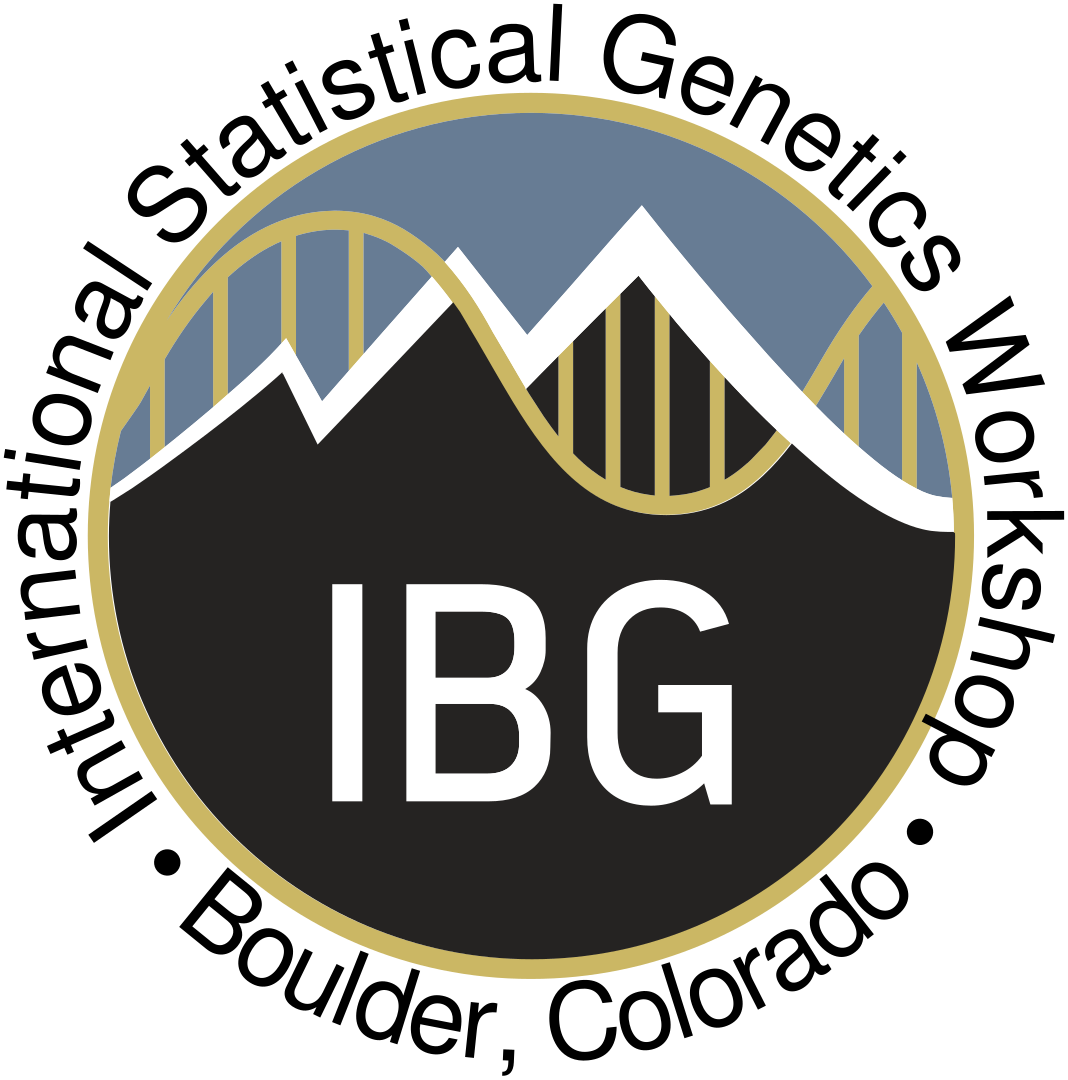 1
Population Genetics Theory is concerned with characterizing and quantifying genetic variation within and between populations.
2
[Speaker Notes: Population Genetics Theory is concerned with characterizing and quantifying genetic variation within and between populations.
So, what is genetic variation and what is a population are the two questions we need to answer to better understand what this theory is about.]
What is a Population?
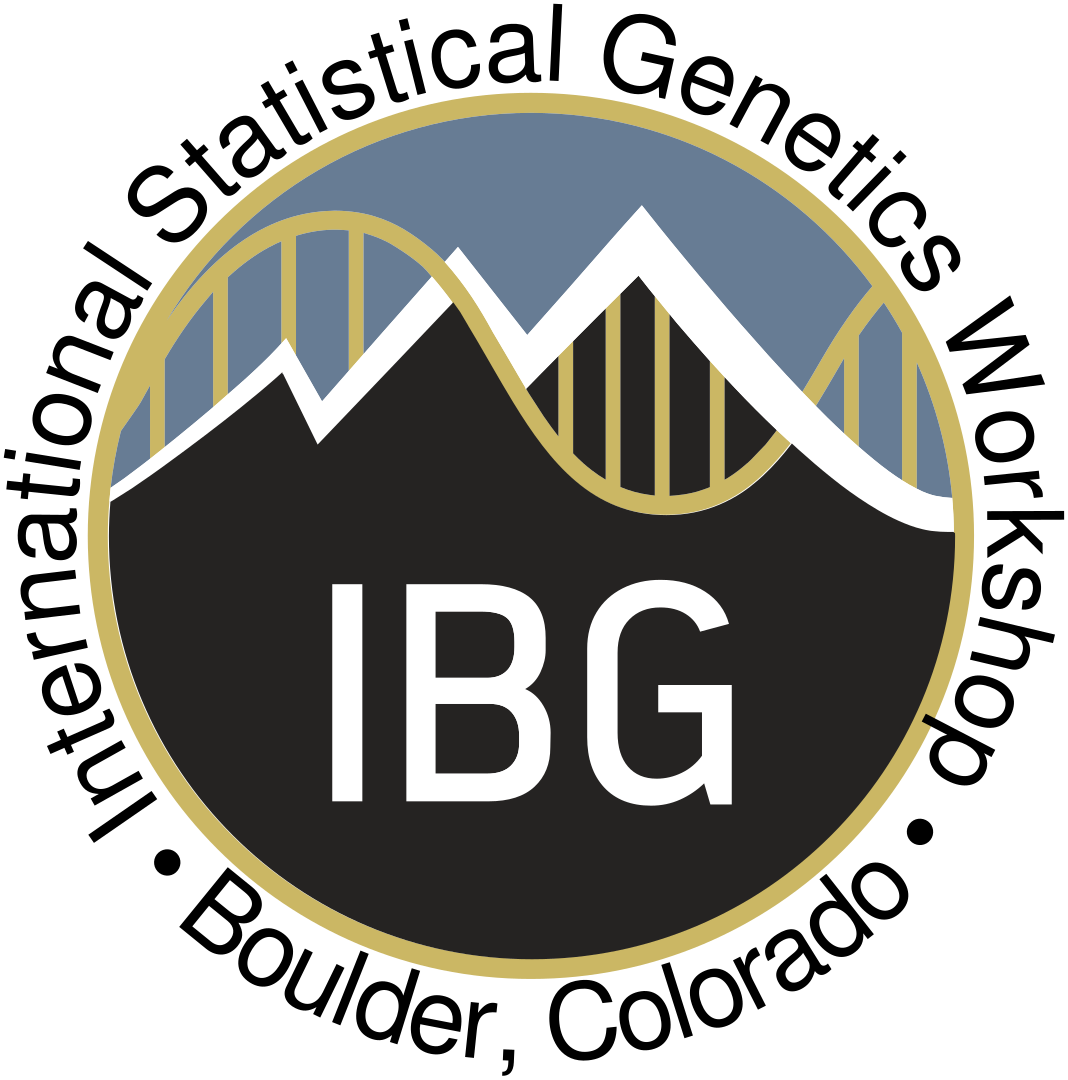 3
“All inhabitants of particular place” – Oxford dictionary
[BIOLOGY] – “A community of animals, plants, or humans among whose members interbreeding occurs” – Oxford  dictionary
“Any complete group with at least one characteristic in common” – Australian Bureau of Statistics
“All the inhabitants of a country, territory, or geographic area, total or for a given sex and/or age group, at a specific point of time. In demographic terms it is the total number of inhabitants of a given sex and/or age group that actually live within the border limits of the country, territory, or geographic area at a specific point of time, usually mid-year. The mid-year population refers to the actual population at July 1st.” – World Health Organization
4
“All inhabitants of particular place” – Oxford dictionary
[BIOLOGY] – “A community of animals, plants, or humans among whose members interbreeding occurs” – Oxford  dictionary
“Any complete group with at least one characteristic in common” – Australian Bureau of Statistics
“All the inhabitants of a country, territory, or geographic area, total or for a given sex and/or age group, at a specific point of time. In demographic terms it is the total number of inhabitants of a given sex and/or age group that actually live within the border limits of the country, territory, or geographic area at a specific point of time, usually mid-year. The mid-year population refers to the actual population at July 1st.” – World Health Organization
5
Source: https://www.shutterstock.com/image-photo/water-splashwater-splash-isolated-on-backgroundwater-573666874?src=sv-vkrkfiyUnpA-vYq4Oog-1-16
A population is a concrete abstraction…
1. Population = Group of individuals
2. Who is inside or outside is arbitrary, i.e., depends on your research question
Are these drops from the same population?
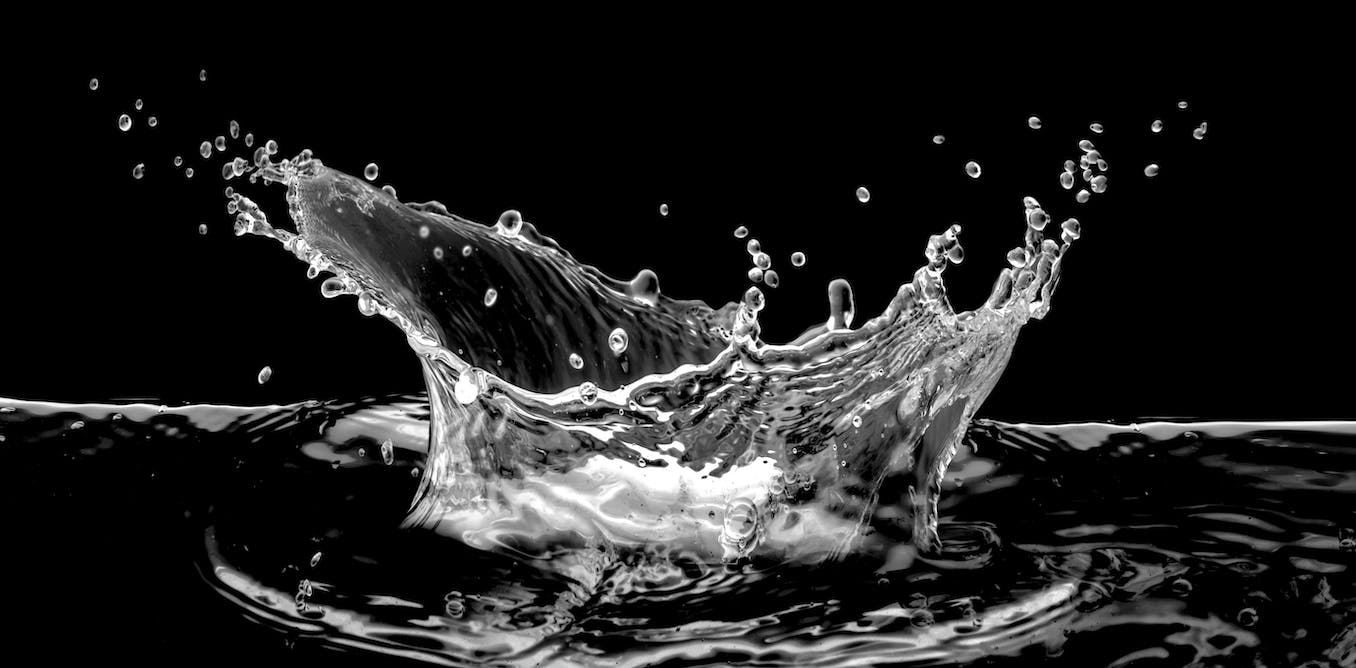 Time
6
Space
What is Genetic Variation?
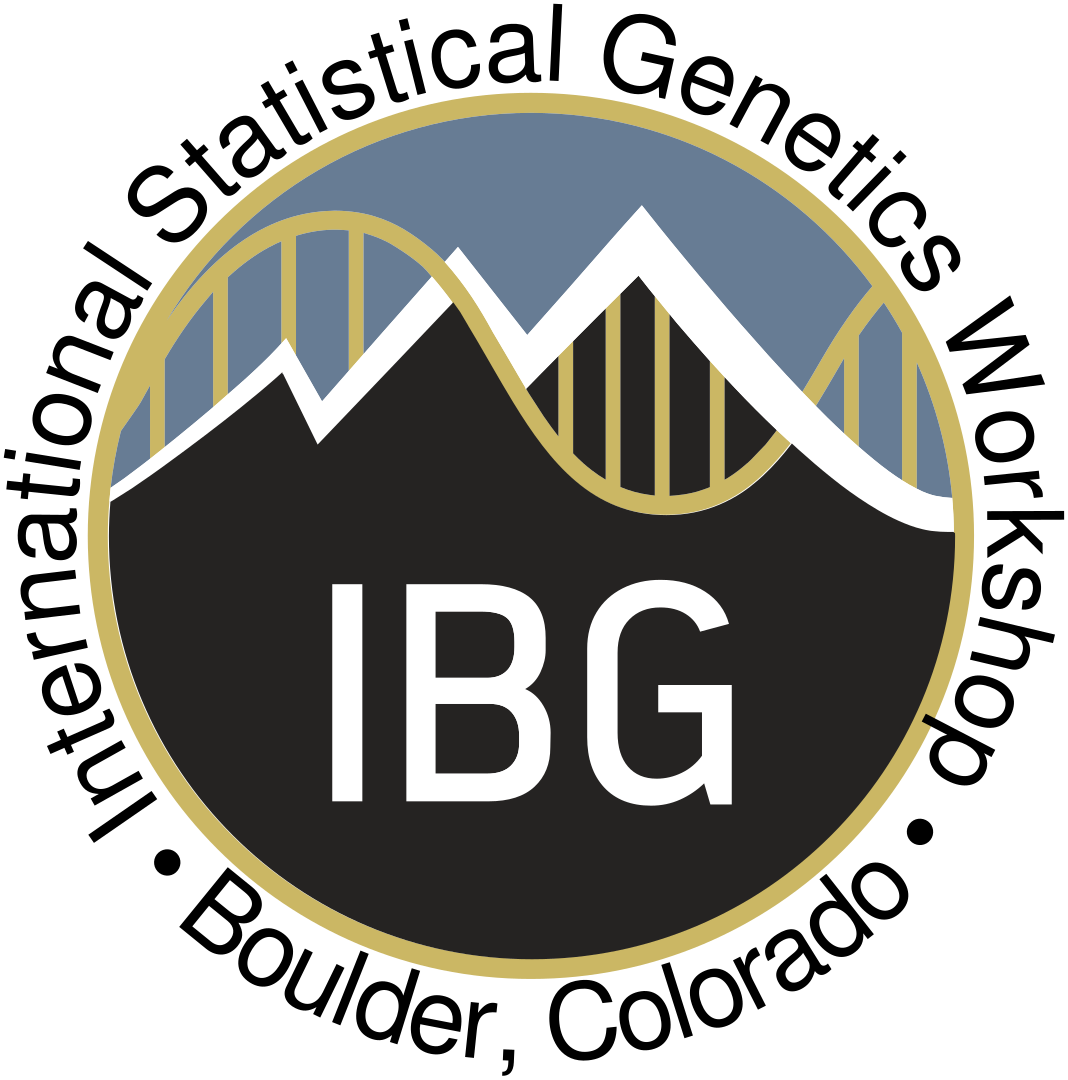 7
Genetic variation…
There is a near infinite number of ways to measure a distance between DNA sequences of two individuals


Number of repeats
Inversions
Deletions
Single letter (nucleotide) changes
…
Allele A
Allele G
Allele T
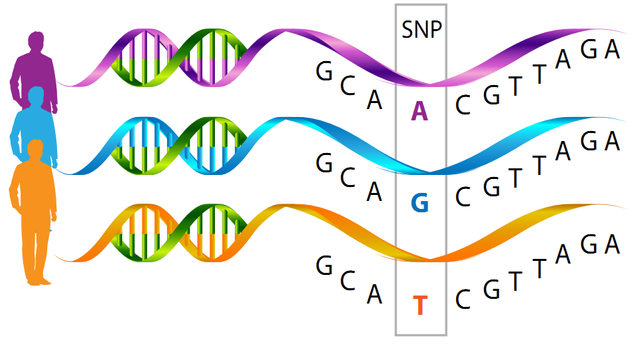 Single Nucleotide Polymorphisms
8
Definitions
Allele = possible state of the DNA sequence at a given locus.
Genotype = defined by the states of all alleles at the locus.



Examples: In a diploid individual. If there are three alleles A, G and T, then possible genotypes are AA, GG, TT (homozygote) and AG, AT, GT (heterozygote)
Allele A
Allele G
Allele T
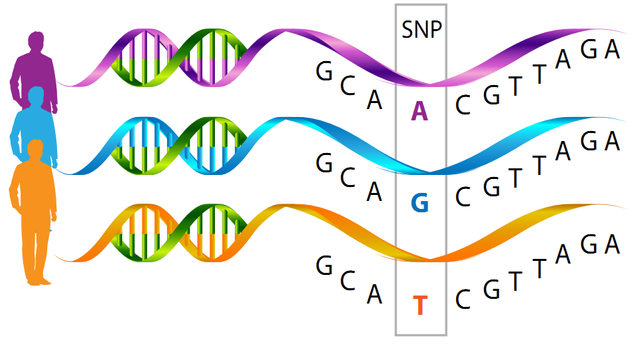 Single Nucleotide Polymorphisms
9
[Speaker Notes: For the purpose of this lecture, we will mostly focus on SNPs in diploid individuals.]
Population Genetics Theory is the theory of alleles and genotypes frequencies within and between groups of individuals.
10
[Speaker Notes: We can summarize what population genetics theory is about using this quote from Falconer’s]
Outline
Hardy-Weinberg Equilibrium

What drives changes in allele/genotype frequencies?

How can you measure genetic distance between populations?

Linkage Disequilibrium
Learn more: https://www.colorado.edu/ibg/isg-workshop/isgw-online-resources/2-introduction-population-genetics
11
Hardy-Weinberg Equilibrium
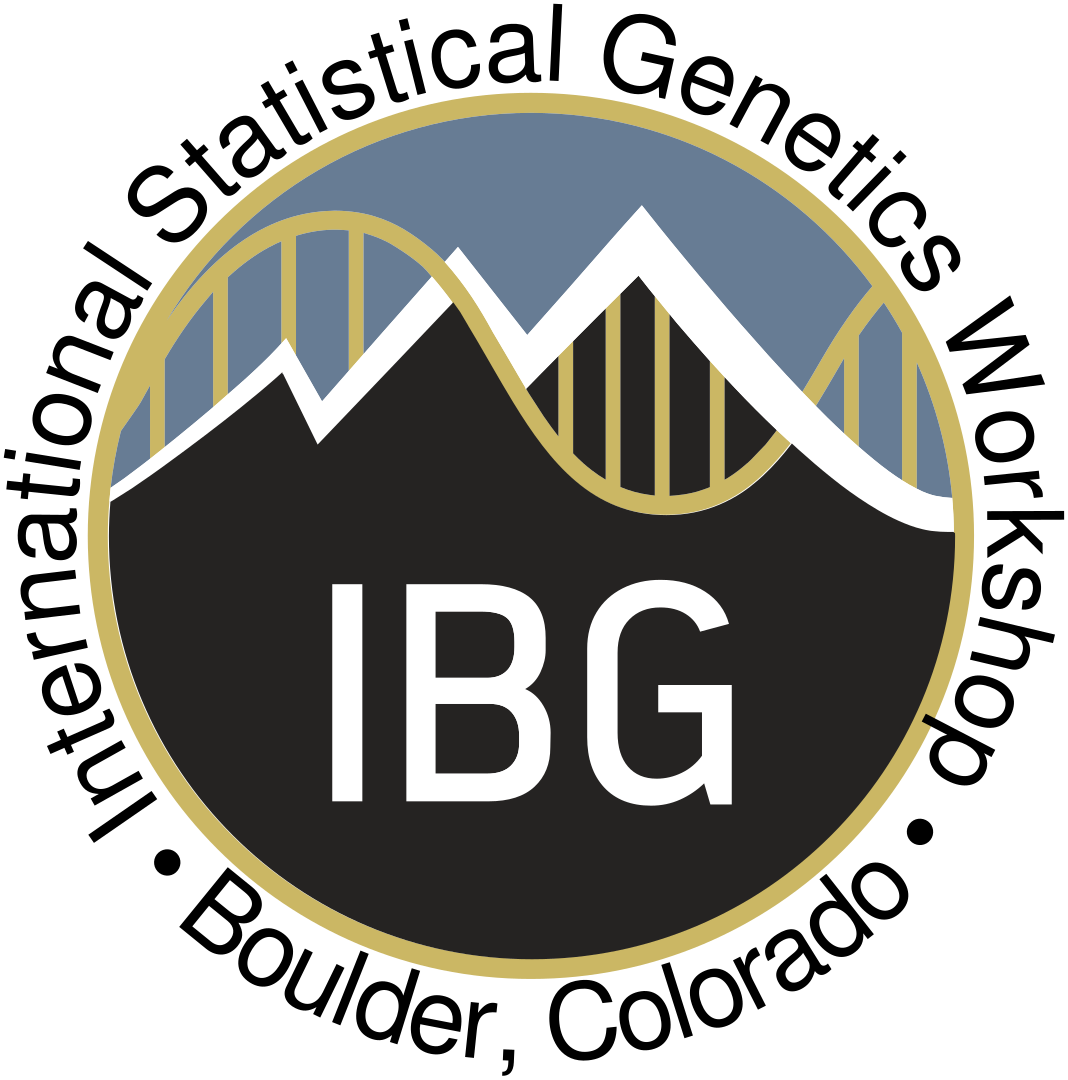 G. H. Hardy (1877 – 1947)
W. Weinberg (1862 - 1937)
12
Relationship between alleles and genotypes frequencies
Let’s consider a population of N diploid individuals at a particular locus with two alleles 0 and 1.

We denote n00, n01 and n11 the genotypes counts and n0 and n1 the allele counts in the population. So, n00 + n01 + n11 = N.

We have the following relationships:
=> n0 = 2n00 + n01 and n1 = 2n11 + n01.
=> p0 = n0 /(2N) = (n00 /N) + 0.5(n01 /N) and p1 = 1- p0.
  p0 = p00 + 0.5p01 and p1 = 1- p0.

In general, we can not predict the genotype frequencies from the allele frequencies (under-determined).
13
If genotypes and alleles frequencies are constant from one generation to the next, then the population is said to be under Hardy-Weinberg Equilibrium.
14
[Speaker Notes: Population Genetics Theory is concerned with characterizing and quantifying genetic variation within and between populations.
So, what is genetic variation and what is a population are the two questions we need to answer to better understand what this theory is about.]
If genotypes and alleles frequencies are constant from one generation to the next, then the population is said to be under Hardy-Weinberg Equilibrium*.
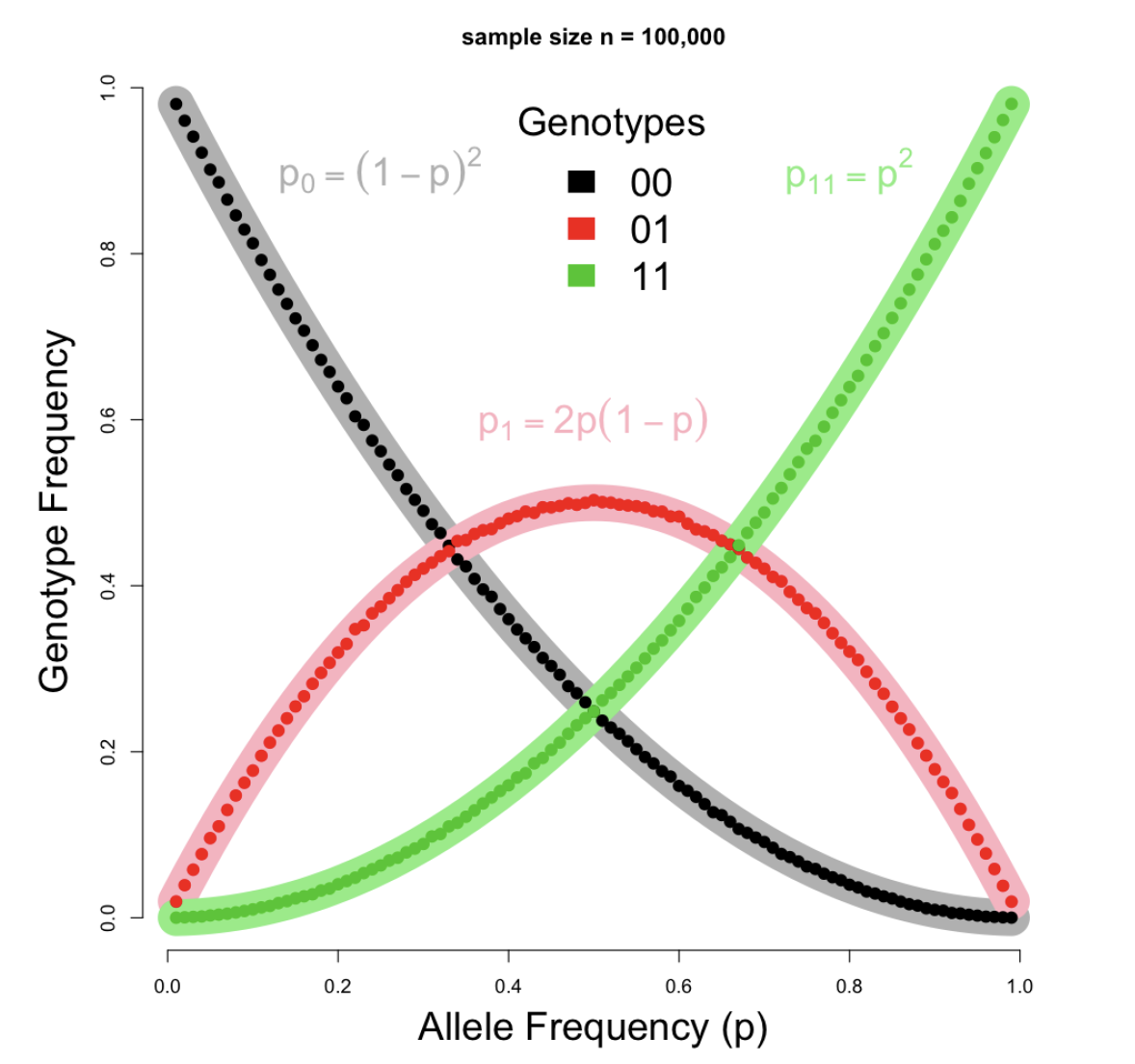 15
*This is the diploid / autosomal version of the HWE.
[Speaker Notes: Population Genetics Theory is concerned with characterizing and quantifying genetic variation within and between populations.
So, what is genetic variation and what is a population are the two questions we need to answer to better understand what this theory is about.]
Under which assumption(s) does HWE holds?
Constant allele frequency: 
no migration, 
no mutation,
no natural selection

Random mating (diploid individuals, sexual reproduction, allele frequencies are the same between sexes)

Large population size
16
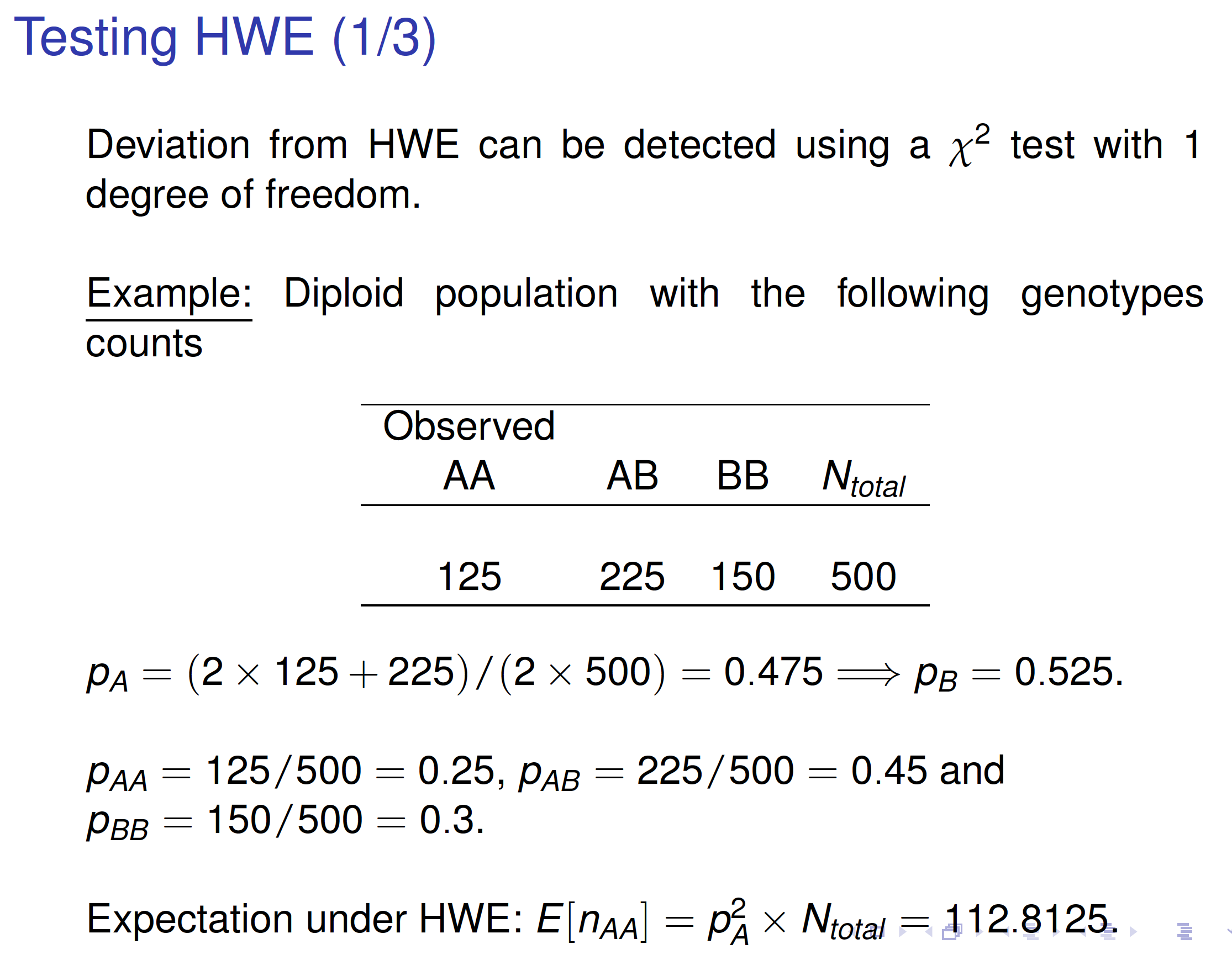 17
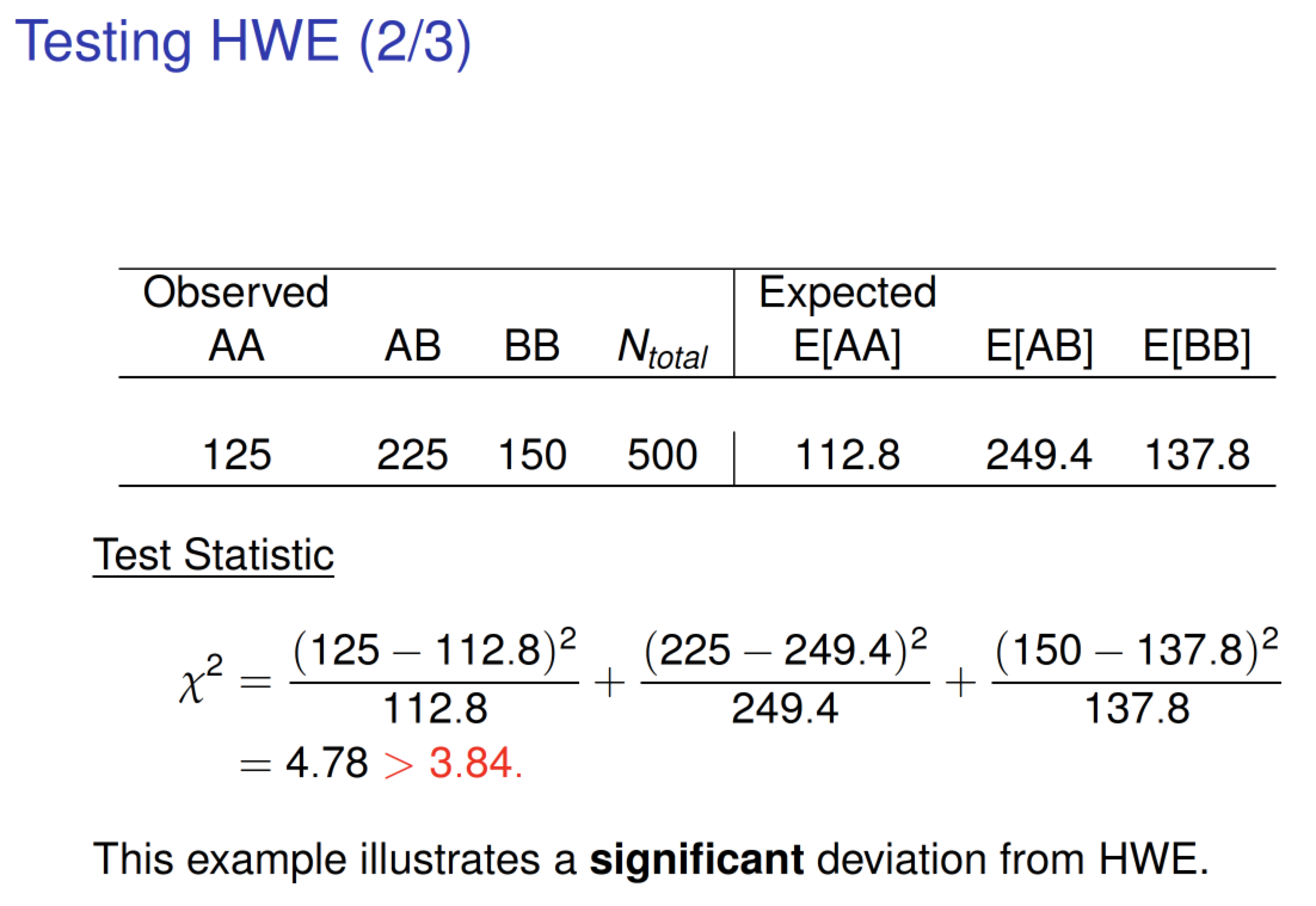 18
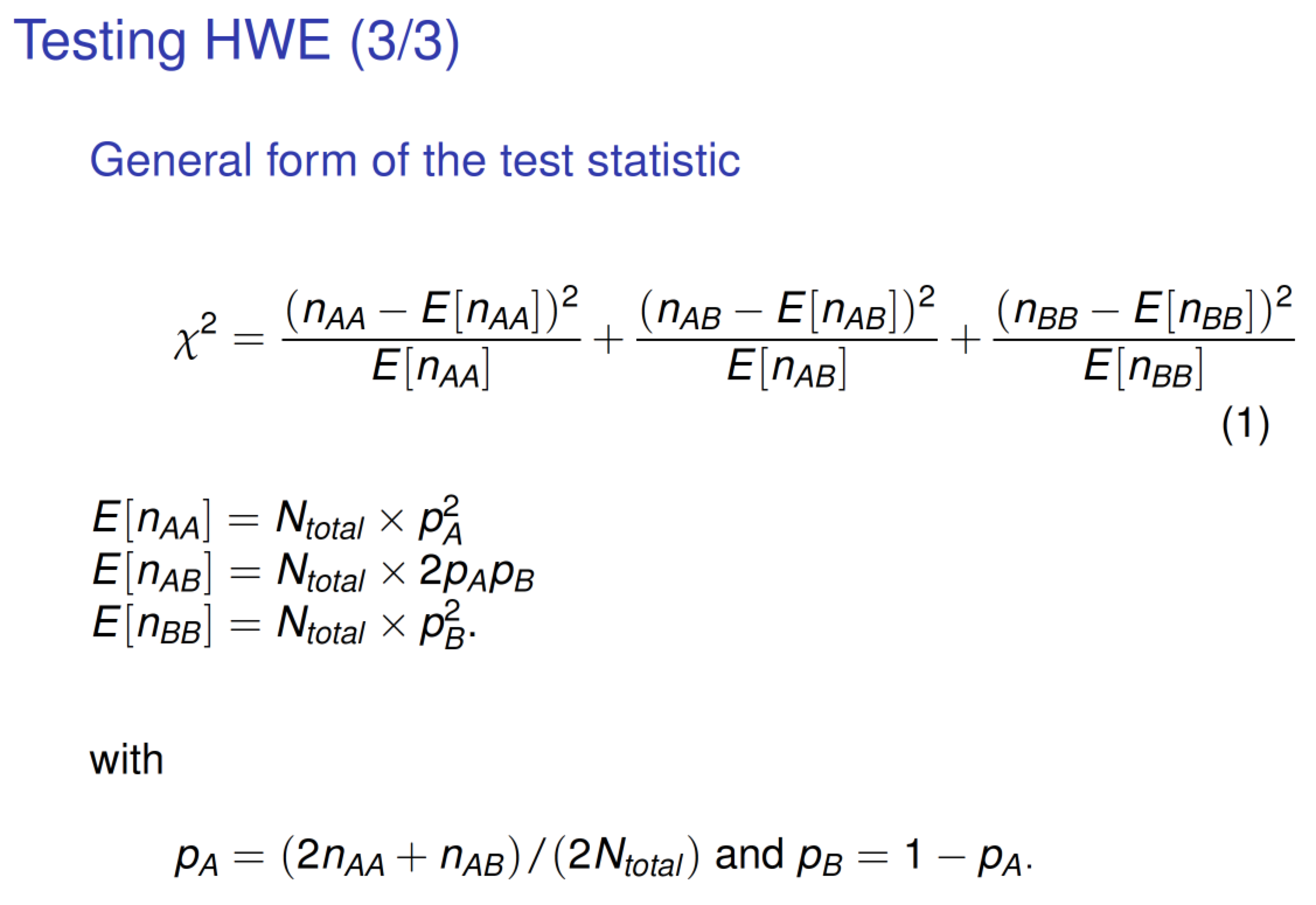 19
Summary
Population can be characterized by the frequency distribution of alleles and genotypes

Under certain assumptions, genotype frequencies can be predicted from allele frequencies (Hardy-Weinberg Equilibrium)

HWE can be extended to sex-linked loci and polyploid individuals

Deviation from HWE can be used to inform non-random mating (e.g., inbreeding), population history or quality of genetic data (see GWAS lectures)
20
Changes of Allele and Genotype Frequencies
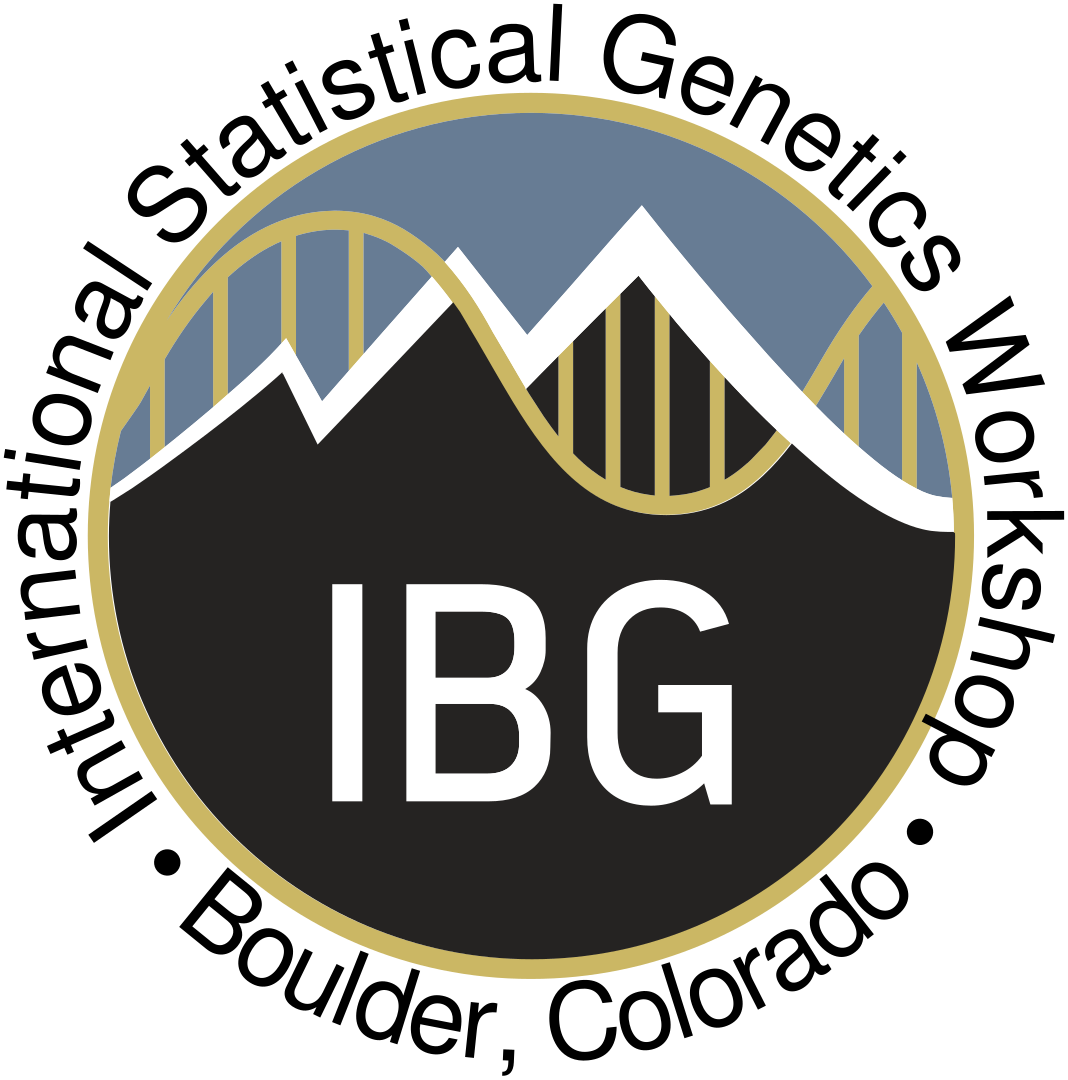 21
Main evolutionary forces
1. Mutation / Migration: new alleles in the population

2. Natural selection (fitness)

3. Genetic drift (Wright-Fisher’s model of neutral evolution)

4. Demography: bottleneck / expansion
22
Main evolutionary forces affecting allele frequencies
1. Mutation / Migration: new alleles in the population

2. Natural selection (fitness)

3. Genetic drift (Wright-Fisher’s model of neutral evolution)

4. Demography: bottleneck / expansion
23
Wright-Fisher’s model
Let us consider a population of 2N individuals (N males and N females). At each generation we randomly form N pairs of mates. Each pair to generate 2 progenies. 

How do allele frequencies change over time in that population?

Let’s run some simulations…
24
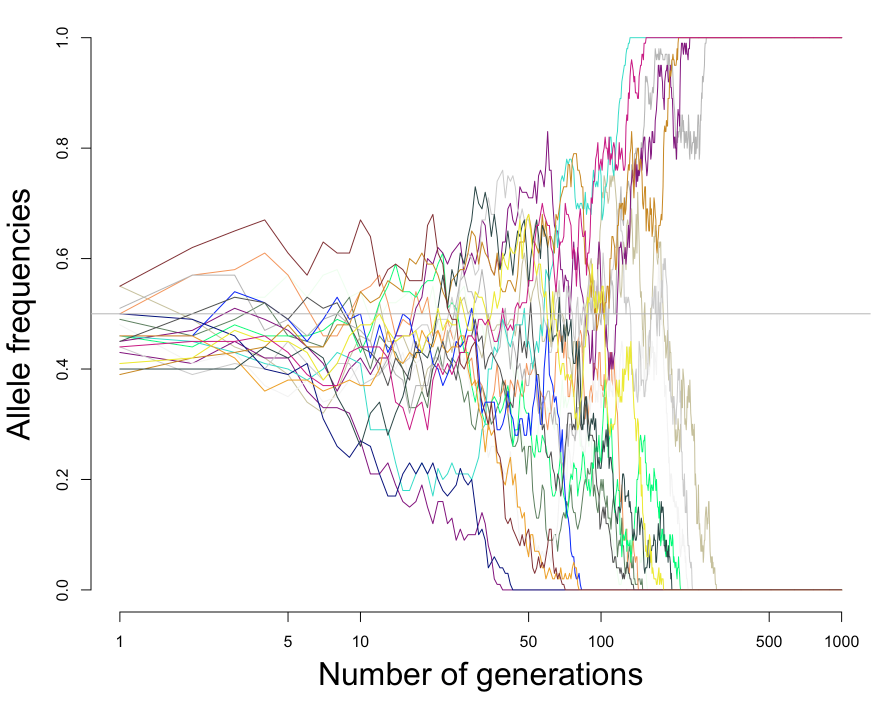 N=50
N=100
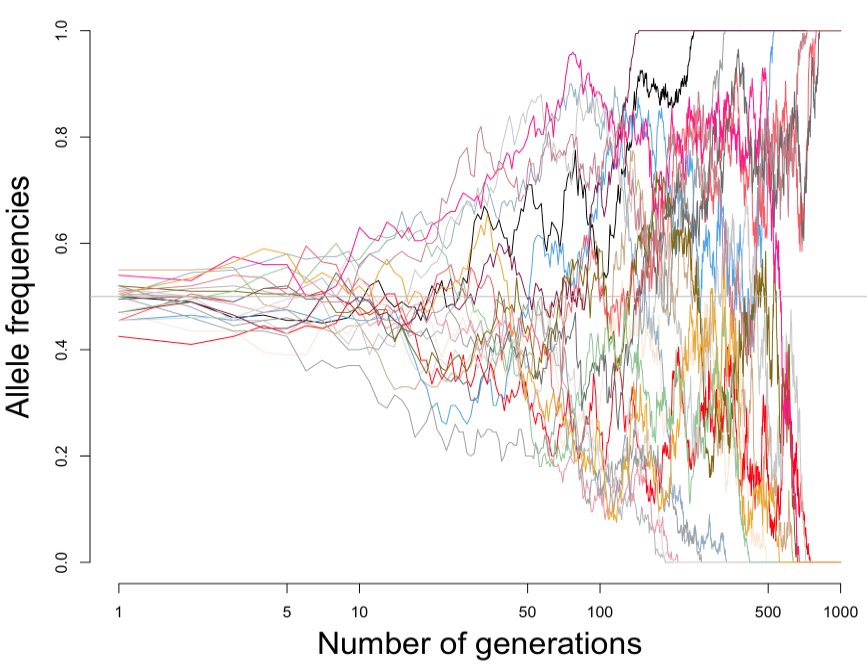 N=200
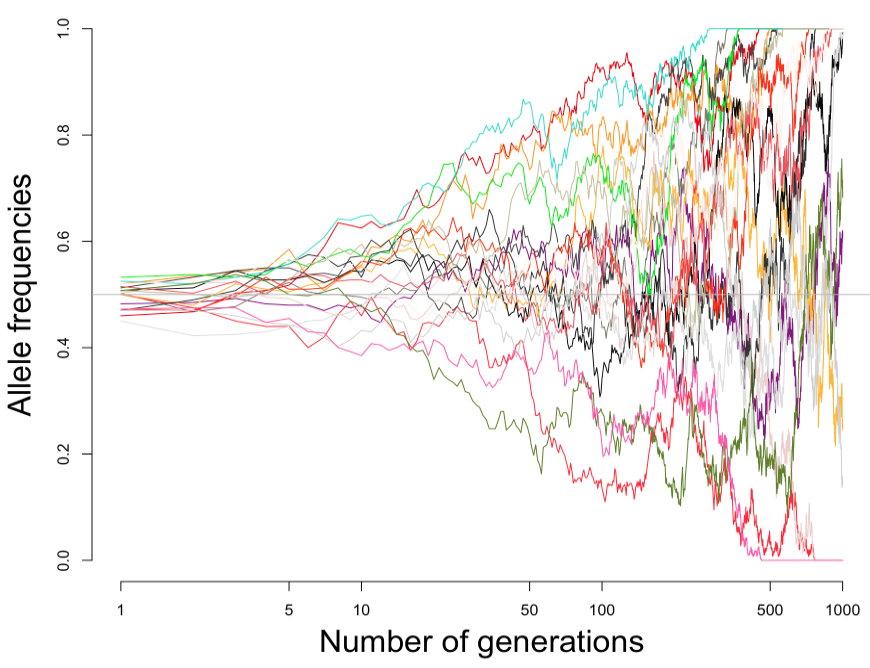 25
Time to fixation or fixation rate depends on
Effective population size
Allele frequency
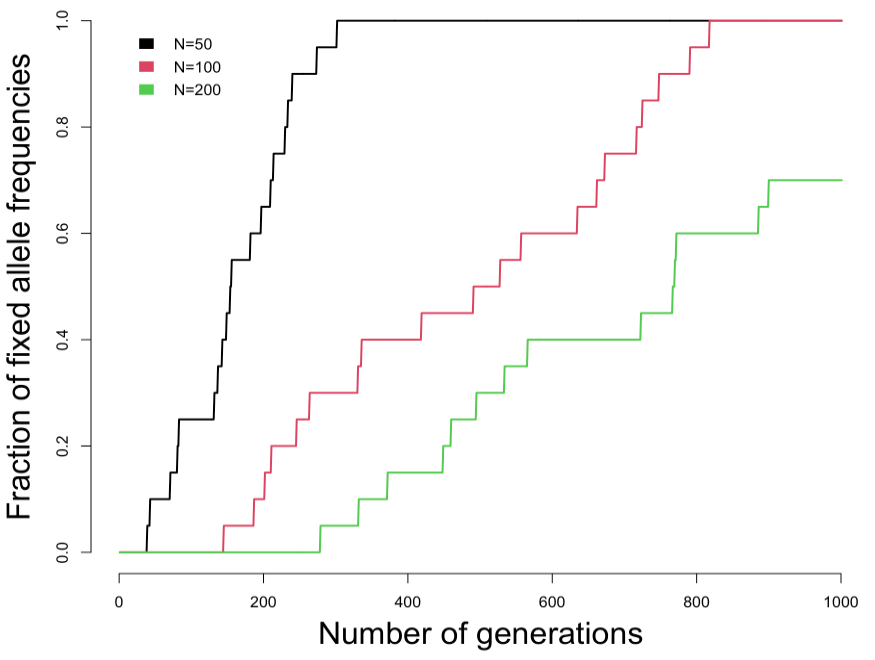 Formulas available in textbooks (e.g., Crow & Kimura (1970))
26
50 shades of natural selection…
Negative (purifying) selection: deleterious alleles are maintained at low frequencies

Positive selection: advantage allele rises at high frequencies (adaptation to high altitude)

Balancing/Stabilizing selection tries to maintain an optimum value in the population (e.g., birthweight)
Frequency of 
mutation
10,000 years ago
today
27
Recommended: Walsh & Lynch, 2018
Summary and other considerations
Genetic drift, selection, migration, mutation can change allele (and genotype) frequencies

Non-random mating (e.g., inbreeding) can increase homozygosity and change genotype frequencies.

Strength of selection and degree of dominance is required to predict how selection will change genotype frequencies

Drift can dominate selection sometimes: s<1/(2Ne)
28
Wright’s Fixation Index (FST)
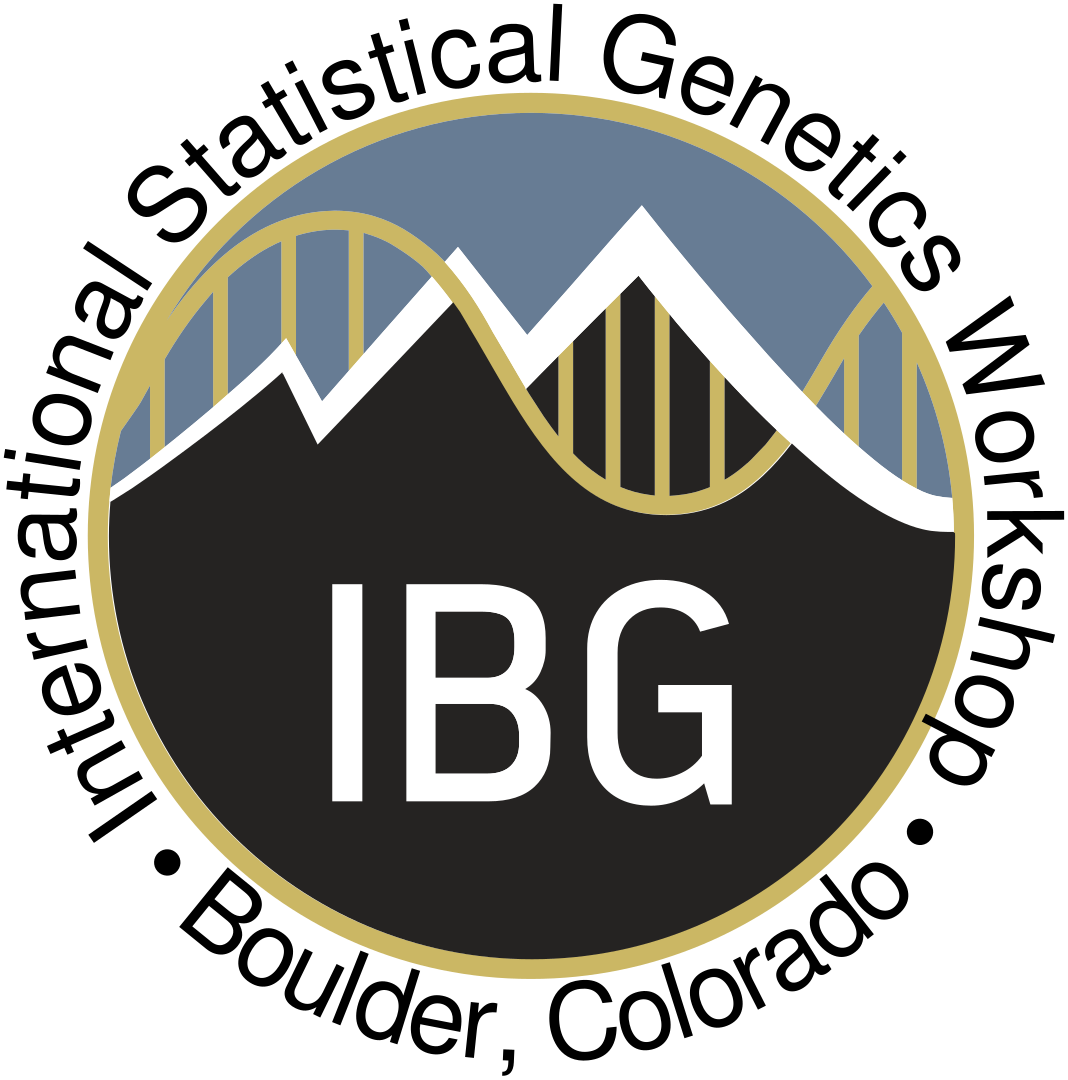 29
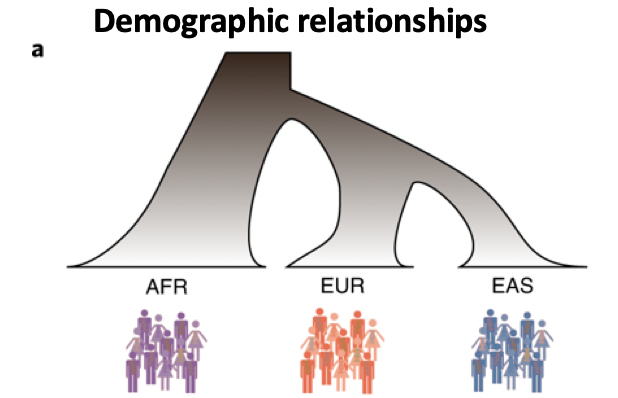 Population structure creates frequency differences between populations
Ancestral population
p0
Martin et. al., Nature Genetics, 2019
Time
(drift)
p1
p2
pK
Derived population 1
Derived population 2
Derived population K
30
[Speaker Notes: The concept of Fst is important to compare populations. We can assume]
Many definitions and many estimators
Ancestral population
FST as a ratio of variance (Wright):
 	FST=varB(X)/[varB(X)+varW(X)]; X=0,1 (allelic state)
	FST=0: no frequency differences between populations
	FST=1: allele is fixed in one population (fixation index)
	
FST as a ratio of identify-by-descent probability

Estimators
Weir & Cochram (1984)
Nei (1973)
Hudson (1992)
p0
Time
(drift)
p1
p2
pK
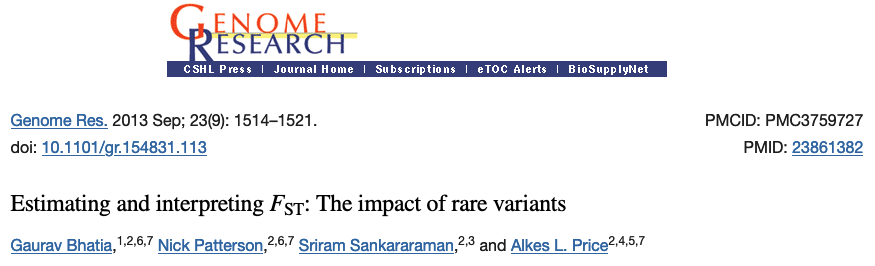 Weir & Hill (2002) definition
var(pi|p0) = FST p0 (1-p0)
Derived 
population 1
Derived 
population 2
Derived 
population K
31
FST varies across the genome => not just drift at play here!
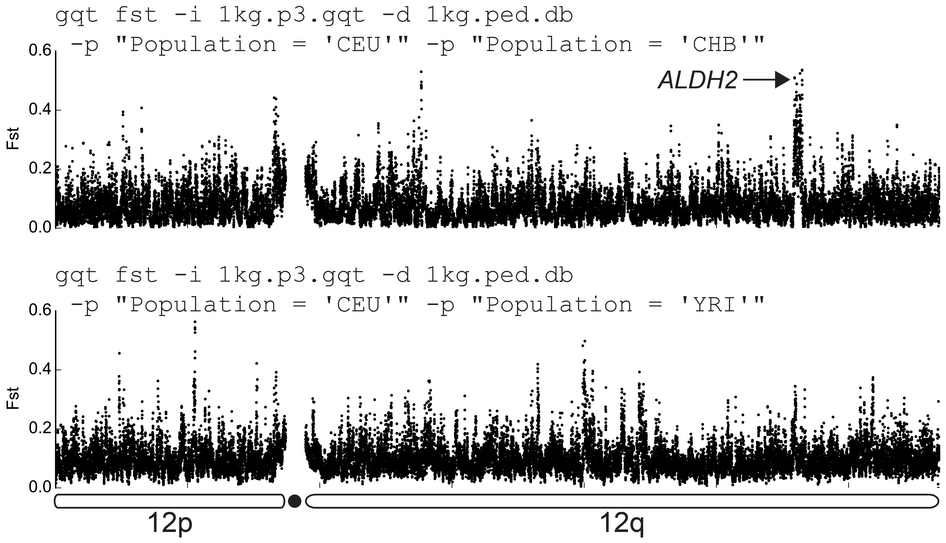 Typical FST ranges

FST is ~0.1- 0.2 between continental groups

FST is ~0.01- 0.05 within continental groups

FST is <0.01within countries
Layer R.M. et al. Efficient genotype compression and analysis of large
genetic-variation data sets. Nature Methods (2016).
32
[Speaker Notes: Fst is typically reported as a genome-wide measure but keep in mind that Fst can vary across the genome. This is actually one of the methods used to detect deviation from drift…]
Let’s play again…
Practical Part 2
33
Linkage Disequilibrium
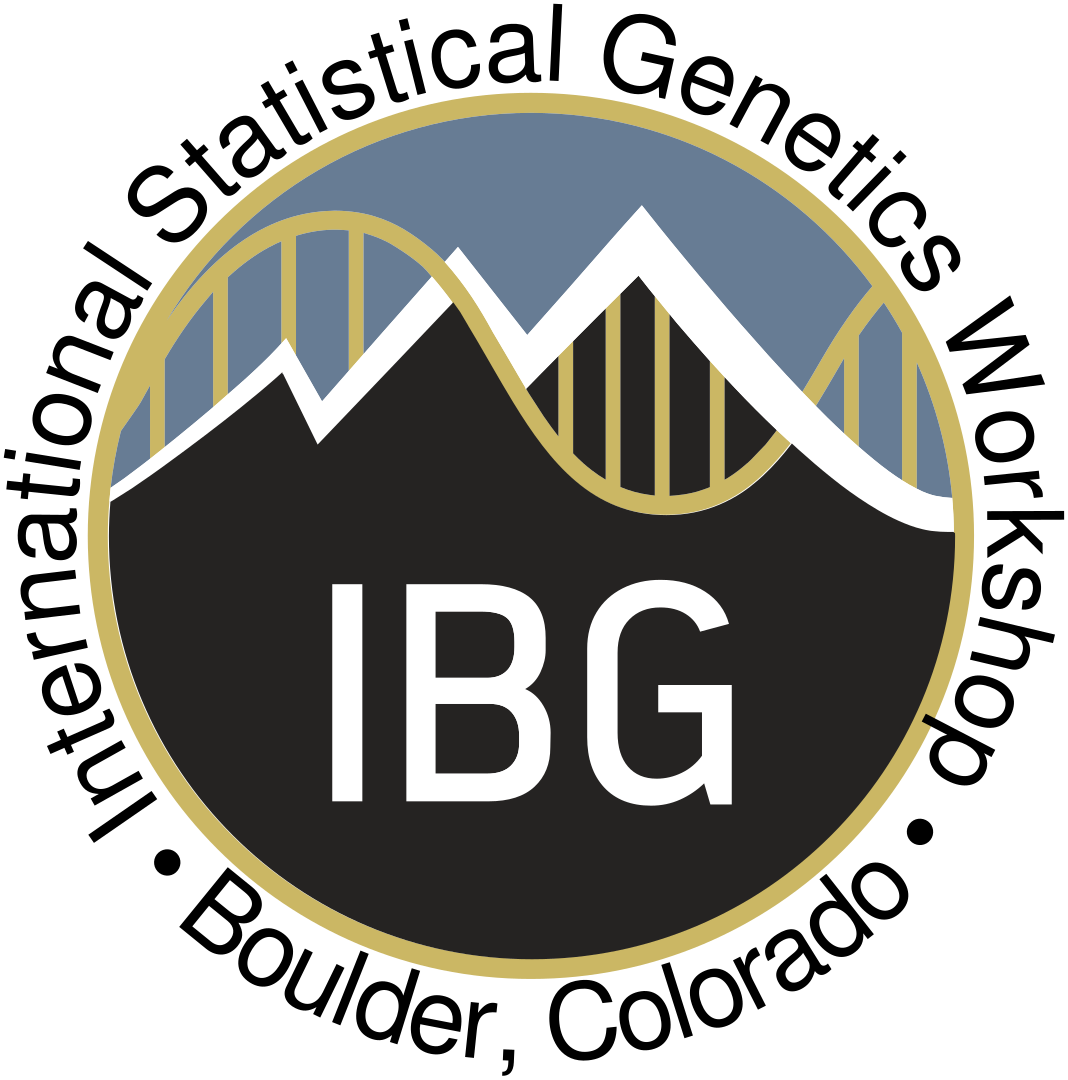 34
Meoisis and genetic linkage
In sexual reproduction gametes are produced during specialized cell division called meiosis.

Meiosis involves multiple phases prophase, meiosis I and II) in which genetic information is exchanged between homologous chromosomes: recombination.

 Recombinant chromosomes are then transmitted to the offspring.

=> Close DNA sequences on a chromosome will tend to be transmitted together: linkage disequilibrium (LD).
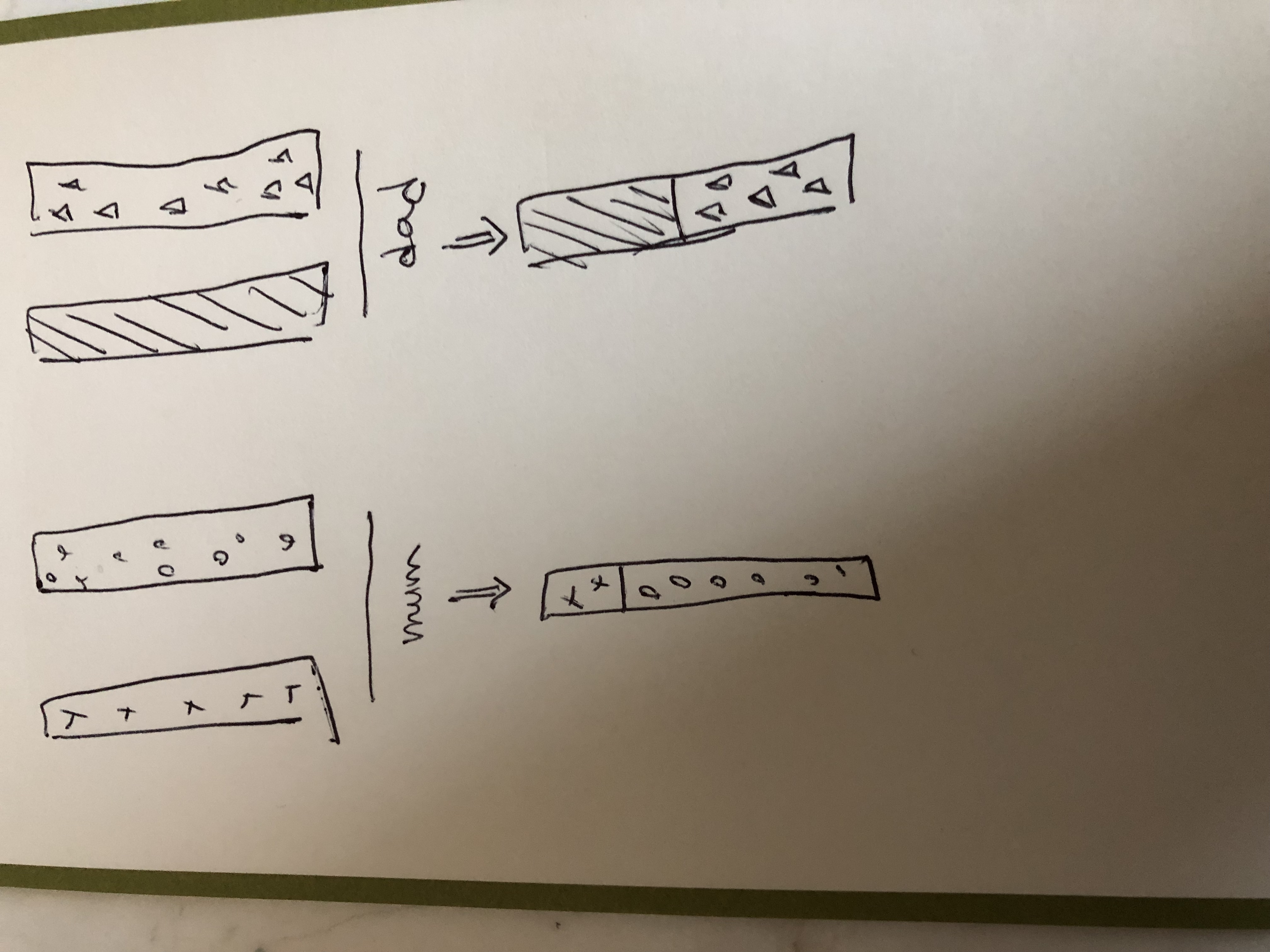 35
Haplotype
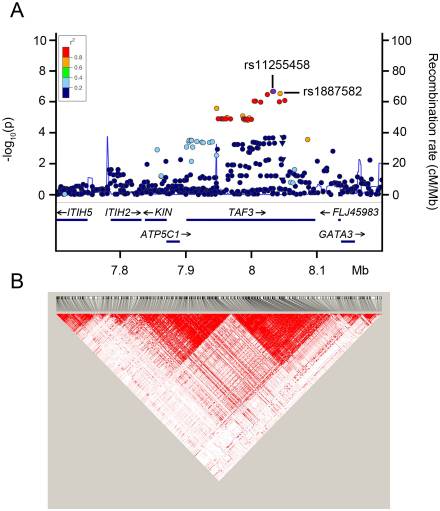 A1
A1
A2
a2
Haplotype = Group of variants within a chromosome (e.g., within a LD block)
Maternal Chromosome
Paternal Chromosome
36
Pistis et al. (2013) Plos One
Statistical measures of linkage disequilibrium (1/3)
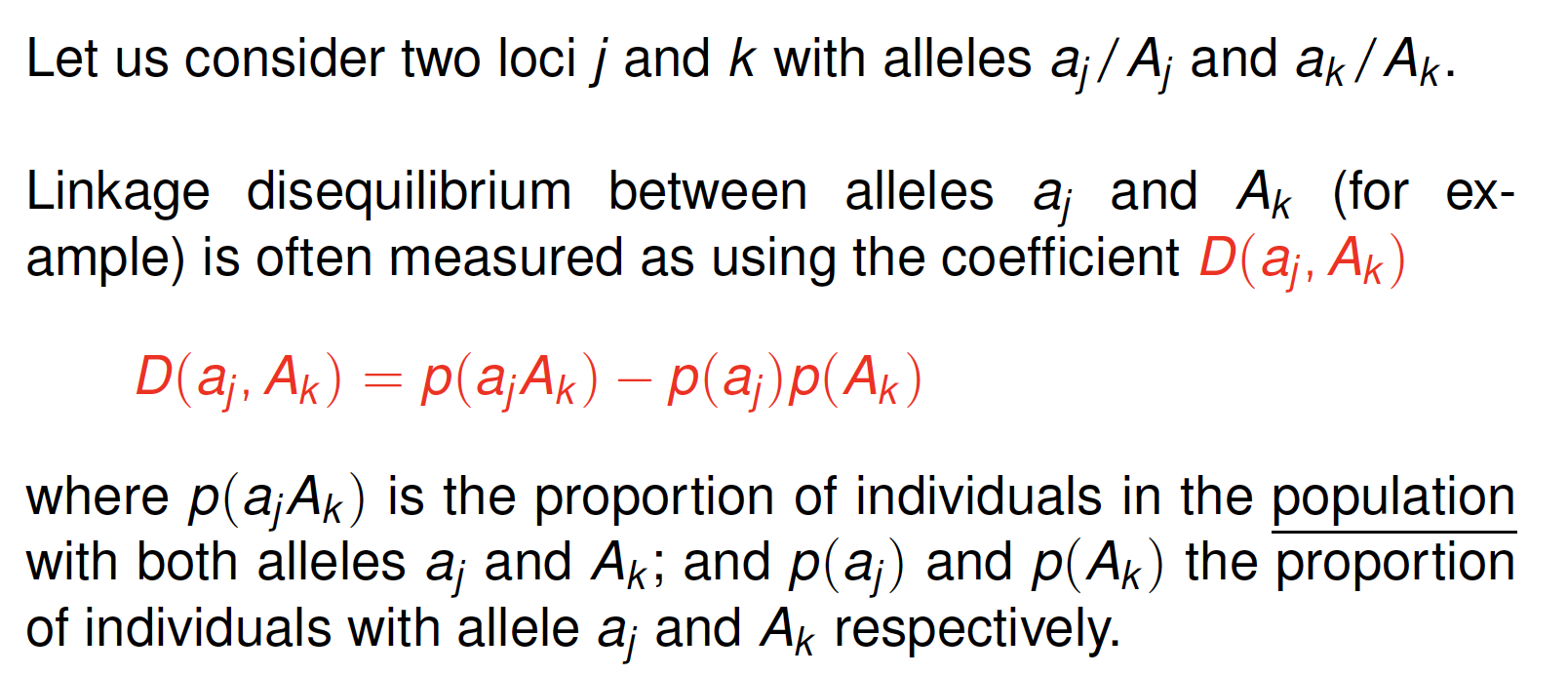 37
Statistical measures of linkage disequilibrium (2/3)
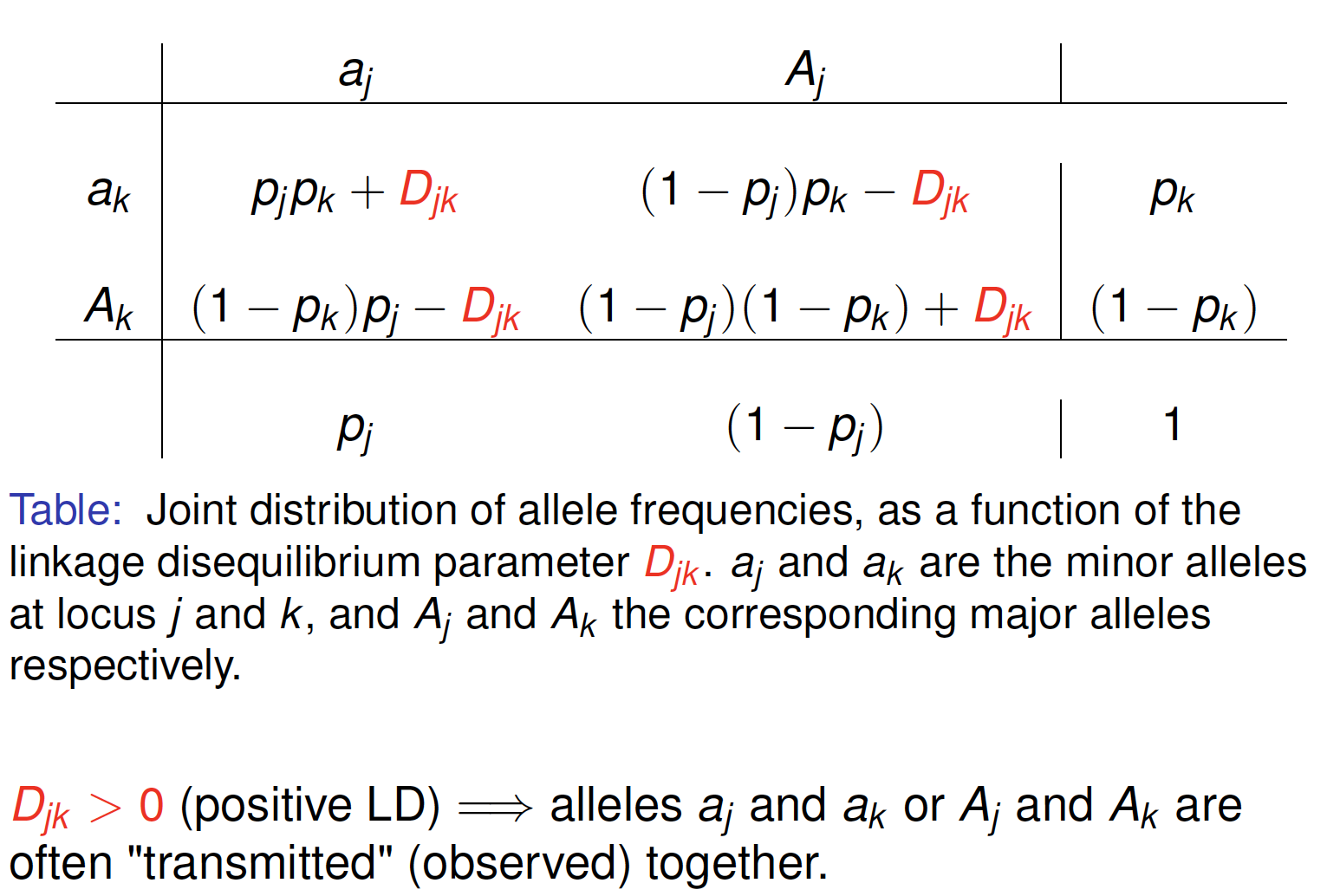 38
Statistical measures of linkage disequilibrium (3/3)
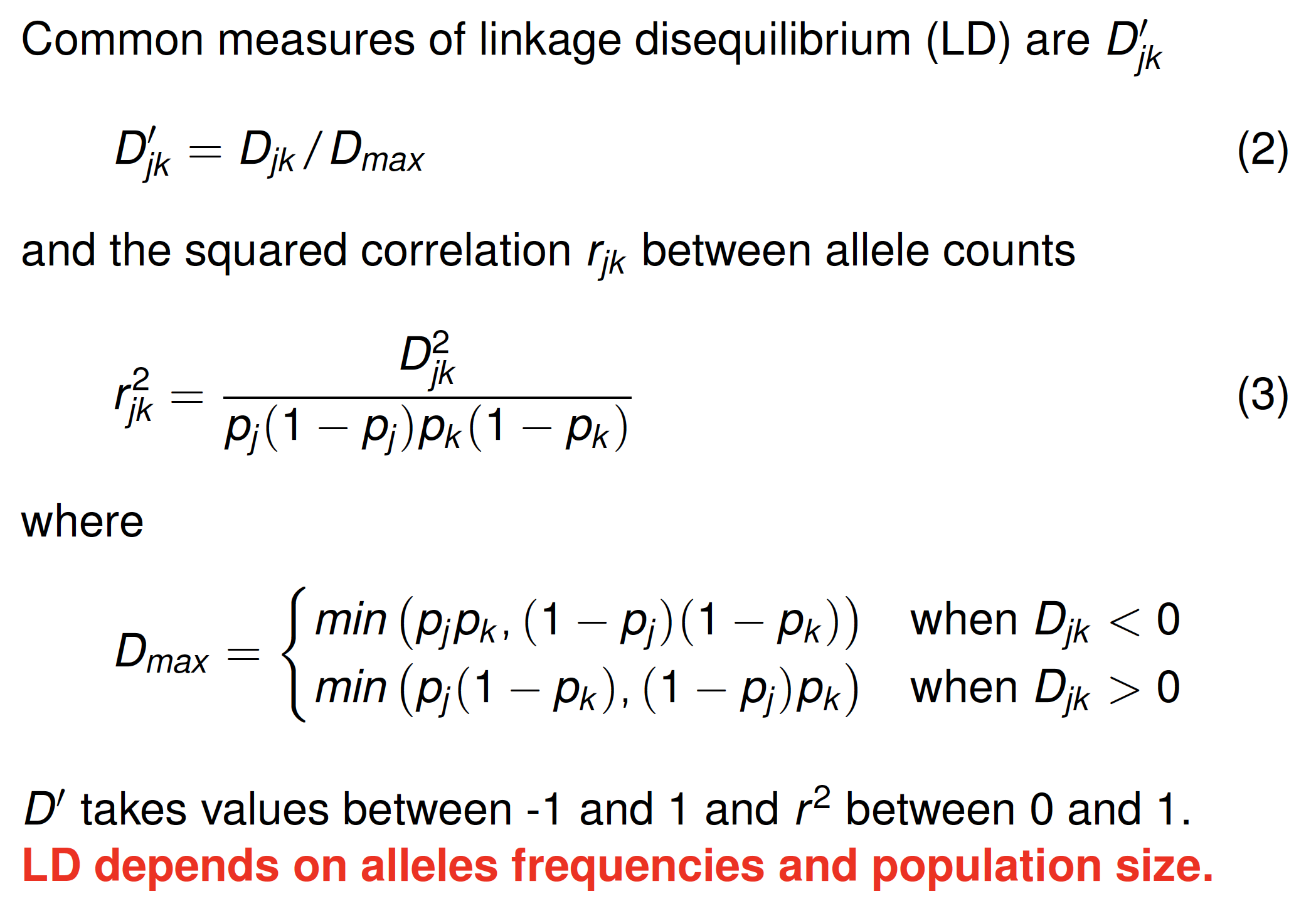 39
LD calculations (1/2)
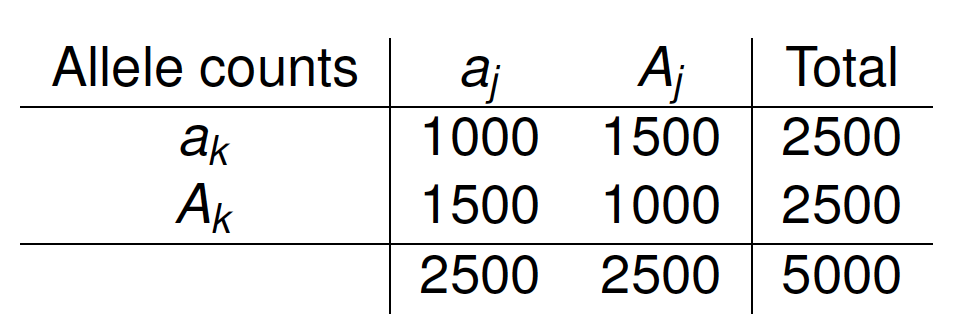 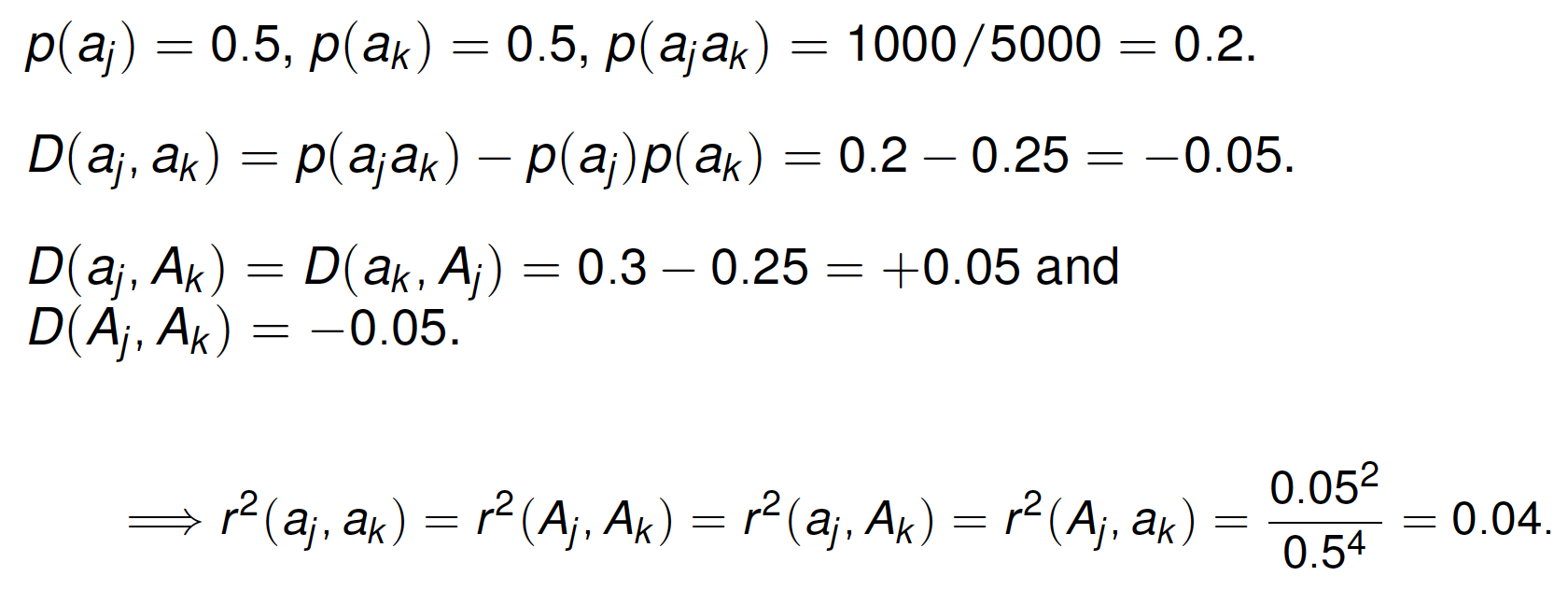 40
LD calculations (2/2)
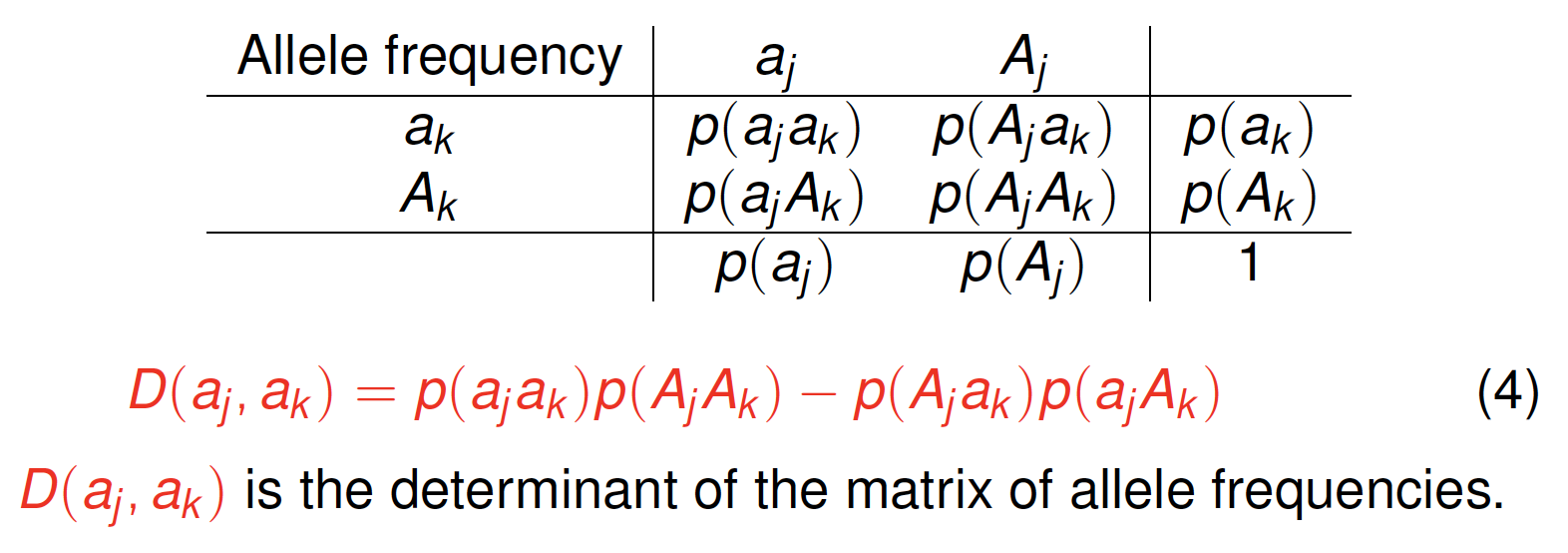 41
LD decay over time
Let us consider two loci with alleles A1 and A2. We denote rn the
frequency of A1A2 in the current generation and c the probability
of recombination between locus 1 and locus 2.

Under random mating the frequency of A1A2 in the next generation
can be written

	rt+1 = rt (1 - c) + c p(A1)p(A2)

In terms of of disequilibrium can be expressed as

	Dt+1(A1,A2) = rt+1 - p(A1)p(A2)
	Dt+1(A1,A2) = [rt (1 - c) + c p(A1)p(A2)] - p(A1)p(A2)
	Dt+1(A1,A2) = Dt(A1,A2)(1 - c)

This can be generalized as

	 Dt(A1,A2) / D0(A1,A2) = (1 - c)t
A1
A2
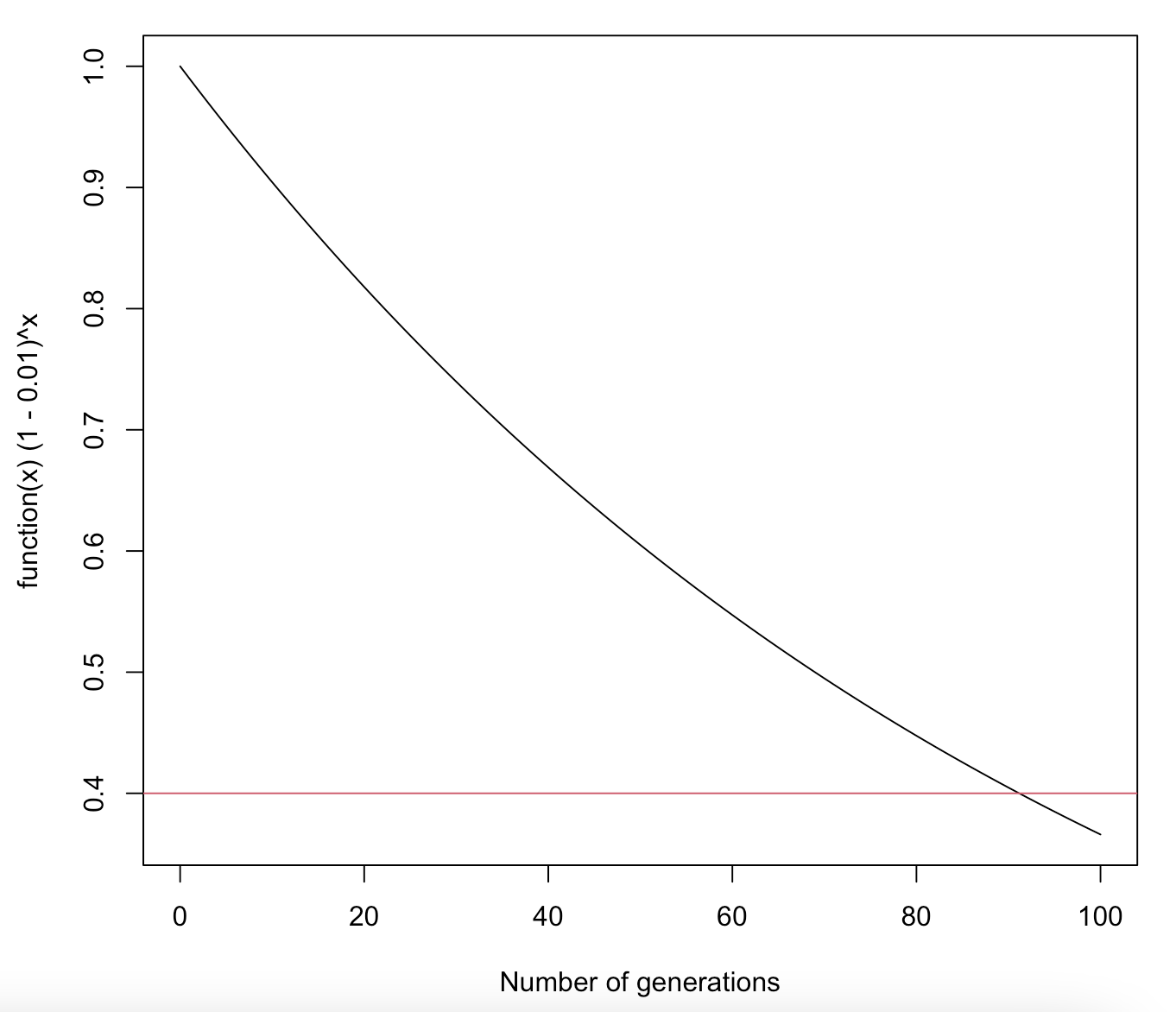 42
LD decay with physical distance
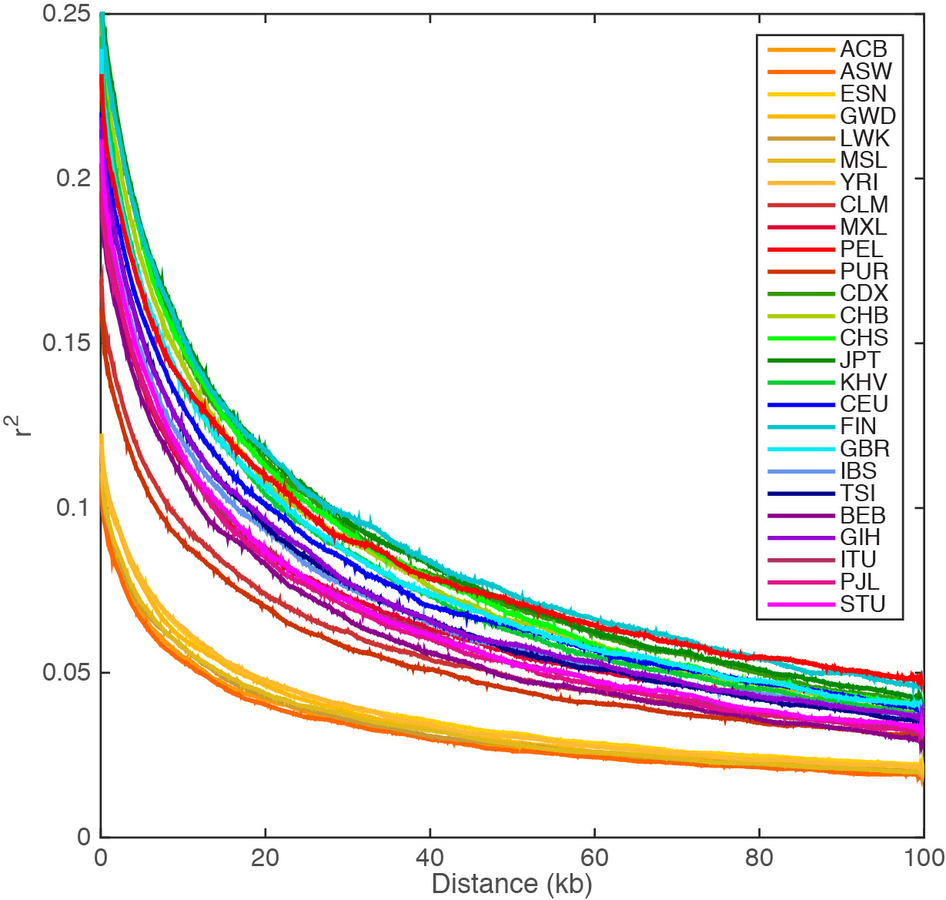 A reasons why LD might differ between populations…

Demographic history [Effective population size: Large Ne => small LD]

Selection [positive selection increases LD]
A. Auton et al. (1000 Genomes Consortium) A Global
Reference for Human Genetic Variation. Nature (2015).
43
Summary
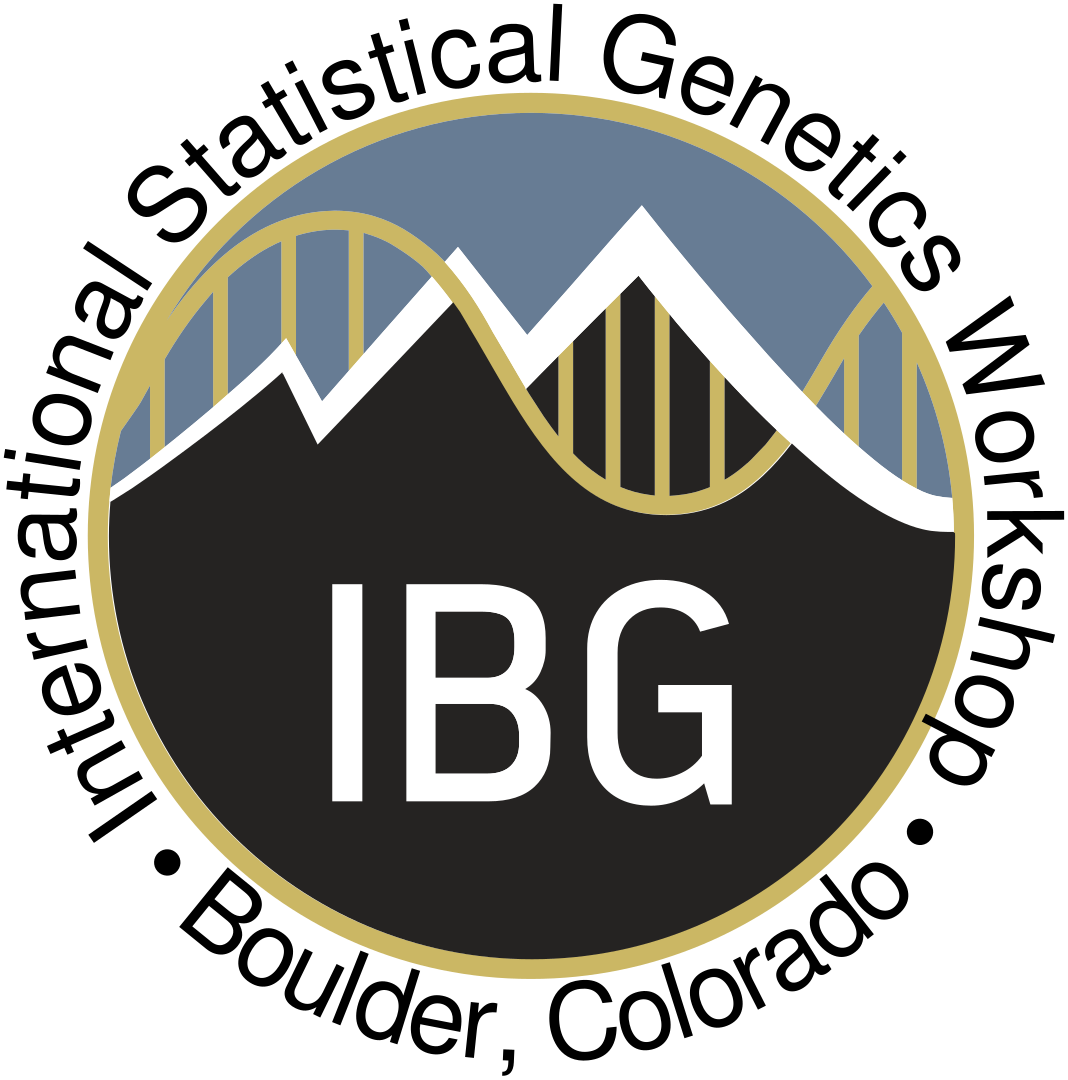 44
Summary – outline (again)
Hardy-Weinberg Equilibrium

What drives changes in allele/genotype frequencies?

How can you measure genetic distance between populations?

Linkage Disequilibrium
45
In this lecture…
Key parameters to describe the genetic constitution of a population are

Alleles and genotypes frequencies (Hardy-Weinberg Equilibrium)	
Correlations between alleles: linkage disequilibrium (LD)

Key parameter to compare frequency differences between populations: FST = var(pi)/[p0(1-p0)]

Frequencies and LD are affected by drift, demography (Ne), selection, etc.
46